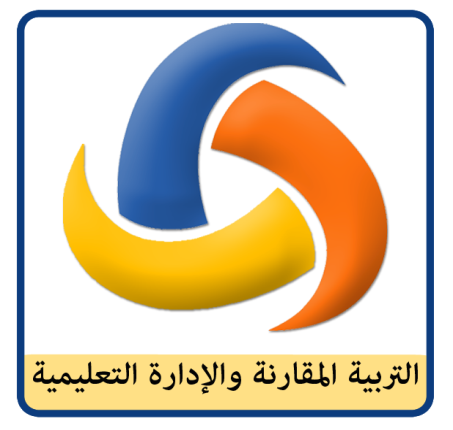 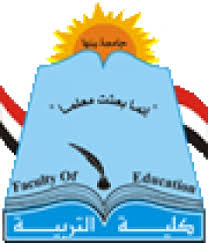 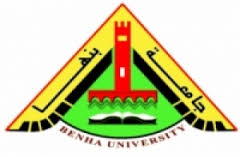 المحاضرة الثالثةالمقرر/ خطة إجرائية لنظام الاعتماد وضمان الجودةالفرقة/ الدبلوم المهني شعبة“اعتماد وضمان جودة المدرسة“د/سمر مصطفى محمدأ/ غادة سعد يوسف
سابعا مجال المعلم:
7-1 التخطيط  لعمليتى التعليم والتعلم

7-1-1  يخطط المعلم لعمليتى التعليم والتعلم فى ضوء نواتج التعلم المستهدفة
7-1-1-1يخطط المعلم الدروس بما يحقق النمو المتكامل لشخصية المتعلم.
تتوافر شروط التصميم الجيد لعناصر تخطيط الدرس، مراعية الاتساق والتكامل بين هذه العناصر (نواتج التعلم المعرفية والمهارية والوجدانية،الوسائل والأنشطة، عرض الدرس والتقويم).
تضمين التصميم للقضايا والمشكلات التى تميز المجتمع واحتياجاته، والمرتبطة بموضوعات المنهج.( .
يقدر المعلم أهمية التخطيط لعمليتى التعليم والتعلم.)
7-1-1-2يصمم المعلم استراتيجيات تعليم وتعلم متمركزة حول المتعلم، لتحقيق نواتج التعلم المستهدفة.
يستخدم فى تخطيط الدرس إستراتيجيات تعليم وتعلم متنوعة تحقق نواتج التعلم الشاملة ، وتركز على التعلم النشط (مثل: حل المشكلات، والعصف الذهنى، والتعلم التعاونى، ...) ، موضحا إجراءات الإستراتيجية المستخدمة فى التخطيط.
يقدر أهمية استخدام إستراتيجيات تعليم وتعلم متمركزة حول المتعلم، وتحقق نواتج التعلم المستهدفة).
7-1-1-3  يصمم المعلم أساليب وأدوات تقويم تتسق مع  نواتج التعلم المستهدفة.
يصمم أدوات تقويم متنوعة، يتوافر فيها شروط الإعداد الجيد، لنواتج التعلم المعرفية (مستوى التذكر –الفهم-التطبيق)
يوفر مواقف تقويمية لقياس الجوانب المهارية والوجدانية.
يقدر أهمية التقويم فى تحقيق نواتج التعلم.
سابعا مجال المعلم:
7-2 تنفيذ عمليتى التعليم والتعلم

7-2-1 ينمى المعلم جوانب التعلم المعرفية والمهارية والوجدانية لدى المتعلمين
7-2-1-1 يستخدم المعلم استراتيجيات تعليم وتعلم تحقق نواتج التعلم المستهدفة.
ينفذ المعلم استراتيجيات تعليم وتعلم تحقق نواتج التعلم المعرفية (بمستوياتها العقلية العليا مثل التقويم وحل المشكلات أو ....)، والمهارية (الأدائية والعملية) والوجدانية، مع التأكيد على الدور الفاعل للمتعلم فى تنفيذ عملية التعلم تحت اشراف المعلم. 
يوفر فرصا للمتعلم يمكنه من خلالها محاكاة دور المعلم فى تنفيذ بعض الاستراتيجيات
7-2-1-2 يوظف المعلم المادة العلمية لتخصصه لحل مشكلات المجتمع:
يربط المادة العلمية بمشكلات وقضايا مميزة للمجتمع، ويتيح فرصا للمتعلم كى يتفاعل مع تلك القضايا ويتعرف دور المادة العلمية فى خدمة الفرد والمجتمع..
يصدر حكما بشأن معالجة هذه القضايا والمشكلات
7-2-1-3 يستخدم المعلم انشطة ومواقف تعليمية تنمى المهارات الحياتية لدى المتعلمين
ينفذ انشطة ومواقف عملية داخل الفصل وخارجه يمارس فيها المتعلم المهارات الحياتية فى مواقف طبيعية.
يرشد المتعلم إلى ضرورة ممارسة هذه المهارات خارج المدرسة
سابعا مجال المعلم:
7-2 تنفيذ عمليتى التعليم والتعلم

7-2-2 يدير المعلم عملية التعلم بكفاءة
7-2-2-1 يدير المعلم وقت التعلم فى ضوء احتياجات المتعلمين ومتطلبات العملية التعليمية
يدير المعلم وقت التعلم  طبقا لخطة زمنية تراعى قدرات المتعلمين وطبيعة المهام المطلوبة وتحدد التوقيتات الملائمة لتنفيذ المهام.
يعدل في الخطة الزمنية، بما يناسب قدرات المتعلمين، ومتطلبات العملية التعليمية. 
يشارك المتعلم فى تحديد توقيتات المهام وطرق تنفيذها.
7-2-2-2يوظف المعلم الادوات والتجهيزات المتاحة للمؤسسة فى عمليتى التعليم والتعلم
يستخدم المعلم الأدوات والتجهيزات الملائمة لتحقيق نواتج التعلم وتراعى طبيعة المتعلمين. 
يوفر فرصا للمتعلم لاستخدام الأدوات والتجهيزات.
7-2-2-3 يوظف المعلم البيئة الخارجية فى عمليتى التعليم والتعلم
يستخدم المعلم معالم وامكانات البيئة الخارجية لتحقيق نواتج التعلم وتراعى محتوي المادة العلمية للدروس.
يعطي فرصا للمتعلم لاعداد مشروعات تعليمية يوظف بها امكانات البيئة الخارجية.
سابعا مجال المعلم:
7-2 تنفيذ عمليتى التعليم والتعلم

7-2-3 يراعى المعلم ذوى الاحتياجات الخاصة فى تنفيذ عمليتى التعليم والتعلم (فى حالات الدمج إن وجد)
7-2-3-1 يوفر المعلم بيئة تعلم تراعى المتعلمين ذوى الاحتياجات الخاصة
تتوافر بيئة فيزيقية (تنظيم الجلوس داخل الفصل-....)  مناسبة للمتعلمين ذوي   الاحتياجات الخاصة ، مع مراعاة  المعلم لمتطلباتهم واحتياجاتهم التربوية والنفسية ، فى حواره وتوزيعه للمهام. 
اتاحة  مناخ آمن يشجع على الحوار والمناقشة بينهم وبين زملائهم..
يقوم بتوعية المتعلمين للتعامل مع بعضهم البعض بطرق صحيحة.
7-2-3-2 يستخدم المعلم استراتيجيات تعليم وتعلم ملائمة لذوى الاحتياجات الخاصة
يستخدم المعلم استراتيجيات تعليم وتعلم تراعى الفروق بين المتعلمين وتتنوع هذه الاستراتيجيات لتتلاءم مع طبيعة الاعاقات بالفصل.
توظيف الامكانات والتكنولوجيا المتاحة فى تنفيذ هذه الاستراتيجيات.
يقوم مردود هذه الاستراتيجيات على أداء  المتعلمين ذوى الإعاقة.
7-2-3-3 يفعل المعلم مشاركة ذوى الاحتياجات الخاصة فى الانشطة التربوية
يشارك المعلم  المتعلمين ذوى الإعاقة  في تنفيذ الأنشطة التربوية التى تنمى جوانب شخصيتهم المعرفية والوجدانية والمهارية بما يتناسب مع طبيعة الإعاقة لديهم وعدم الضرر النفسى لهم. 
يقوم مردود هذه الأنشطة التربوية على أدائهم.
سابعا مجال المعلم:
7-2 تنفيذ عمليتى التعليم والتعلم

7-2-4 يستخدم المعلم انشطة تربوية تحقق نواتج التعلم
7-2-4-1 يشجع المعلم المتعلمين على استخدام مصادر معرفة متعددة
يشجع المعلم المتعلمين على استخدام مصادر المعرفة المتنوعة (المطبوعة- الإلكترونية) مع الكتاب المدرسى، فى أوقات الدراسة وغيرها. 
يبرز أهمية استخدام مصادر المعرفة فى التعلم طوال الحياة.
7-2-4- 2 يستخدم المعلم انشطة تربوية متعددة تناسب جميع المتعلمين
يوجه المعلم المتعلمين إلى المشاركة فى الأنشطة التربوية (مشروعات ، مسابقات، زيارات علمية، ....) مراعيا نوعها (فردية وجماعية)، مع تحفيزهم على القيام بهذه الأنشطة داخل المؤسسة أو خارجها. 
يستخدم انشطة اثرائية تراعي طبيعة المواهب المختلفة لدي المتعلمين.
سابعا مجال المعلم:
7-3 اساليب تقويم فعالة

7-3-1 يطبق المعلم اساليب متنوعة لتقويم نواتج التعلم
7-3-1-1 يستخدم المعلم أدوات متنوعة لتقويم نواتج التعلم المعرفية
يستخدم المعلم اختبارات تحصيل ومهام متعددة تحريرية وشفهية بشكل مستمر ومعلن لتقويم نواتج التعلم المعرفية، ويتوافر فيها شروط الإعداد الجيد.
استخدام اساليب تقييم غير تقليدية (تقييم الاقران-التقييم الذاتى للمتعلم) لتقويم نواتج التعلم المعرفية.
7-3-1-2 يستخدم المعلم أدوات متنوعة لتقويم نواتج التعلم المهارية
يستخدم المعلم بكفاءة أدوات متنوعة لتقويم معظم  نواتج التعلم المهارية (الأدائية والعملية)، (بطاقات ملاحظة-مهام الأداء...) بشكل مستمر ومعلن. 
استخدام اساليب تقييم غير تقليدية (تقييم الاقران-التقييم الذاتى للمتعلم) لتقويم نواتج التعلم المهارية.
7-3-1-3 يستخدم المعلم أدوات متنوعة لتقويم نواتج التعلم الوجدانية
يستخدم المعلم بكفاءة أدوات متنوعة لتقويم معظم نواتج التعلم الوجدانية (بطاقات ملاحظة-استبيان-...).
استخدام أساليب تقييم غير تقليدية (تقييم الأقران-التقييم الذاتى للمتعلم) لتقويم نواتج التعلم الوجدانية.
سابعا مجال المعلم:
7-3 اساليب تقويم فعالة

7-3-2 يستفيد المعلم من نتائج تقويم المتعلمين فى تقديم التغذية الراجعة المناسبة لهم
7-3-2-1 يحسن المعلم اداءات المتعلمين فى ضوء نتائج التقويم
يحلل المعلم النتائج لتحديد نقاط القوة والضعف فى أداء المتعلمين، لاستخدام ممارسات تربوية للتغلب على نقاط الضعف وتدعيم نقاط القوة
يتابع مستوى تحسن اداء المتعلمين. 
يشارك المعلم فى أنشطة تعمل على تحسين اداء المتعلمين فى ضوء نتائج التقويم على مستوى الصف والمؤسسة.
7-3-2-2يناقش المعلم نتائج التقويم مع المعنيين لمتابعة مستوى تقدم المتعلمين
يحلل نتائج التقويم  تصنيف النتائج وتشخيص نقاط القوة والضعف فى ضوئها) ويناقشها مع مشرف المادة  وزملاءه  بالتعاون مع الاخصائيين .
يناقش النتائج مع اولياء الامور للنهوض بمستوى أداء المتعلمين.
يناقش نتائج التقويم مع  معلمى التخصصات الأخرى.
7-3-2-3  يقدم المعلم برامج علاجية واثرائية فى ضوء نتائج التقويم
يستفيد المعلم من معظم نتائج التقويم فى تقديم أنشطة اثرائية وعلاجية للمتعلمين.
 يستعين المعلم ببعض الخبرات المتخصصة لتقديم وتنفيذ برامج علاجية لذوى صعوبات التعلم.
سابعا مجال المعلم:
7-4 أنشطة مهنية فعالة
7-4-1 يوفر المعلم مناخا صفيا داعما لعمليتى التعليم والتعلم
7-4-1-1 يشجع المعلم المتعلمين على المناقشة والحوار وتقبل الرأى الآخر
يوفر المعلم مناخاً يشجع على المناقشات والحوار، ويصغى لآراء المتعلمين، ويحثهم على تقبل الرأى الآخر.
يقدر دور المناخ الصفى فى تنمية شخصية المتعلم، مراعيا ردود افعال المتعلمين فى ممارساته وادواره
7-4-1-2 يتعامل المعلم مع المتعلمين بشفافية ومساواة وعدالة
يوجه المعلم حديثه أو أسئلته بالتساوى بين المتعلمين، ويتعامل معهم بعدالة ويطلب منهم أداء المهام فى توقيتات متفق عليها مسبقا. 
يحرص على توعية المتعلمين بالمفاهيم الشفافية والمساواة والعدالة.
سابعا مجال المعلم:
7-4 أنشطة مهنية فعالة
7-4-2 يحرص المعلم على تنمية ذاته مهنيا
7-4-2-1 يشارك المعلم فى الدورات والبرامج التدريبية
يشارك المعلم في الدورات التدريبية بناء علي احتياجاته التدريبية ومبادرته الشخصية داخل المؤسسة.
يشارك المعلم في الدورات التدريبية  خارج المؤسسة.
يشارك في المؤتمرات والأنشطة العلمية المرتبطة بتخصصه.
7-4-2-2 يوظف المعلم محتوى الدورات التدريبية فى العملية التعليمية.
يستفيد من كل موضوعات هذه الدورات التدريبية فى تخطيط التدريس وتنفيذه وفى تقويم التعلم.
يقوم أداءه قبل وبعد هذه الدورات التدريبية.
7-4-2-3 يوظف المعلم مصادر المعرفة المتعددة فى المواقف التعليمية
يستخدم مصادر معرفة متعددة مطبوعة والكترونية في المواقف التعليمية المختلفة.وبعض المصادر التربوية.
يستفيد من آراء الخبراء والزملاء في مجال تخصصه، والمجالات التربوية.
7-4-2-4 يتبادل المعلم الخبرات مع الزملاء
يتبادل  المعلم الخبرات مع زملاء التخصص والمواد الأخرى للارتقاء بمستواه المهنى.
يتبادل الخبرات مع زملاء التخصصات الأخرى من أجل النهوض بمستوى الأداء المؤسسي.
7-4-2-5 يعدل المعلم أداءاته فى ضوء نتائج التقويم
يستفيد المعلم من تقييم المتخصصين وردود أفعال المتعلمين ونتائج تقويمهم فى تطوير أدائه.
يستفيد من نتائج تقييم ذاته وأقرانه فى تطوير أداءه.